Весна
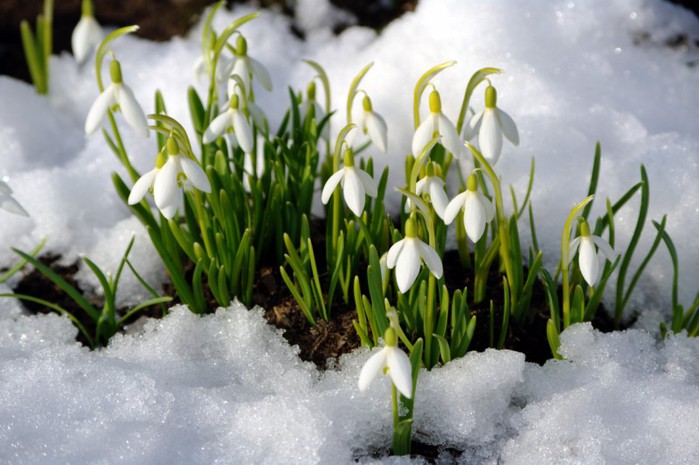 Состояние природы весной
Солнце растапливает сугробы , бегут весенние ручьи.
Вода из луж пропитывает землю, появляется молодая трава.
Вода напоит деревья, и у них набухнут почки.
Март
Март протальник — первый месяц весны. Теплеет ясное солнце. Раньше рассветает, позднее смеркается. Это замечательный переходный месяц: начало его выглядит зимой, а конец — настоящей весной, с пробуждением природы, с обилием света и птичьих запевок.
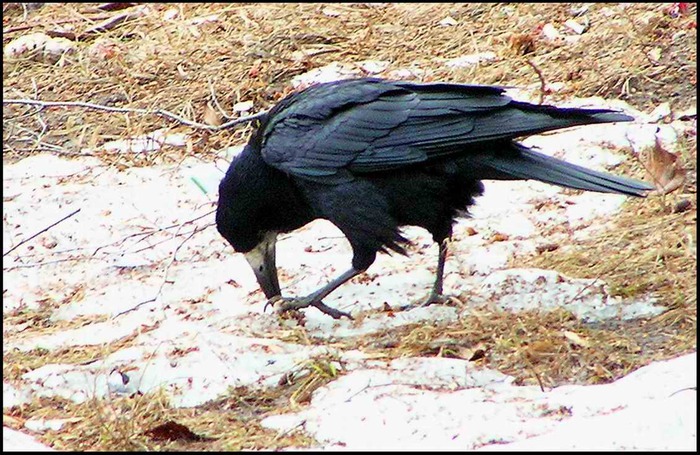 Прилетели с юга вестники весны- шумные грачи.
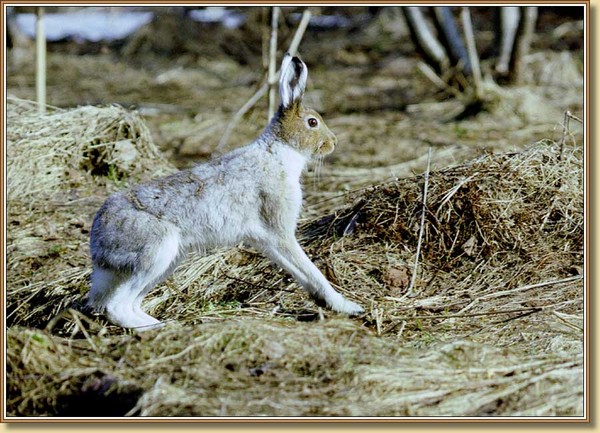 Зайцы меняют шубку с белой на серую
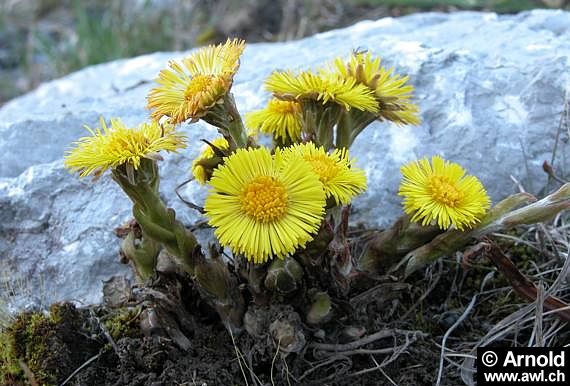 Расцвела на проталинах мать-и-мачеха.
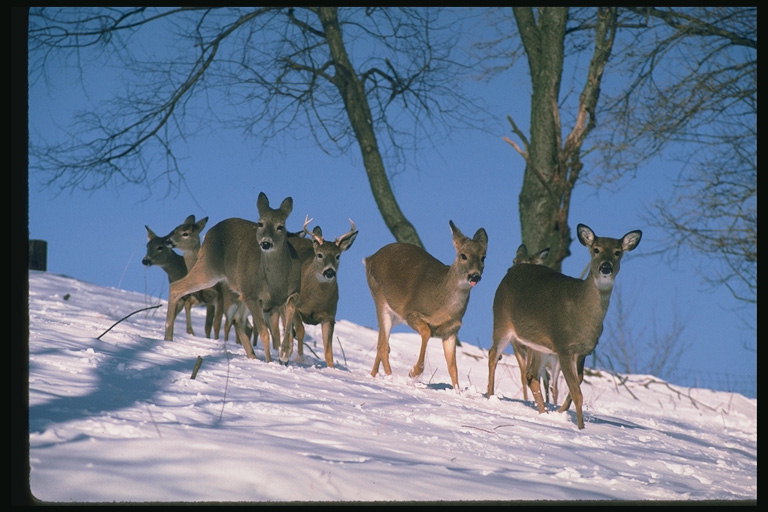 У оленей растут новые рога.
Апрель
Апрель- Снегогон. Потоком со всех склонов как хлынет вода. Гонит снег апрель прочь и зиму вместе с ним прогоняет, от того и "Снегогоном" прозвали. Оголяется темная и сырая земля, почва готовится к цветению, лес просыпается от пения птиц.
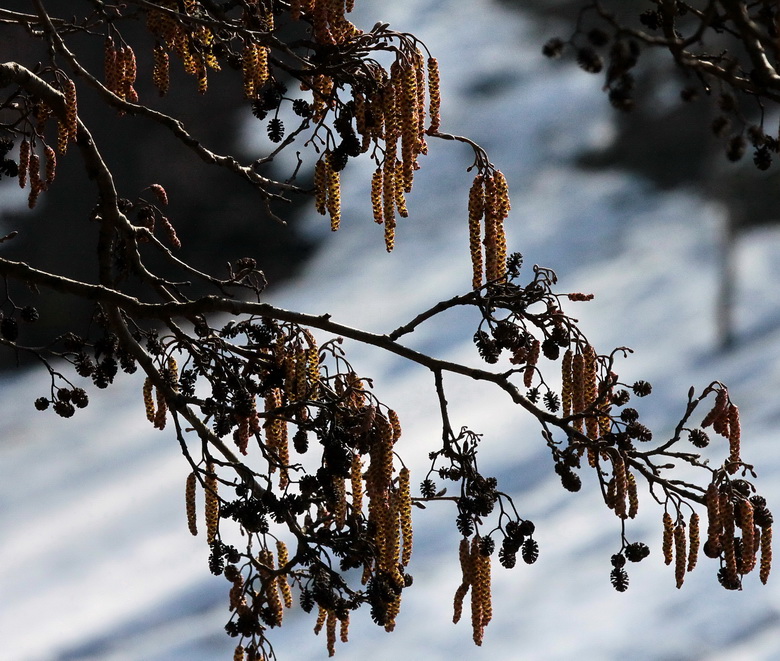 Зацветает     ольха
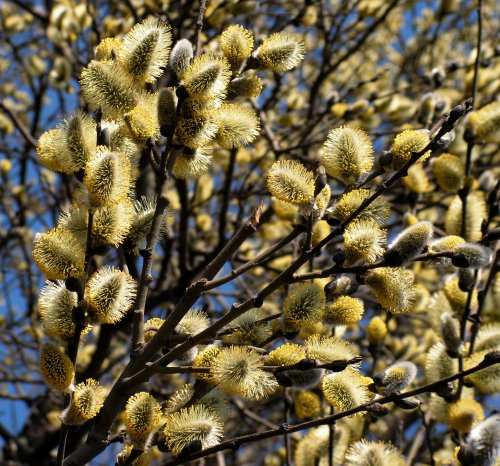 На вербе распустились пушисто-желтые от пыльцы шарики-цветы
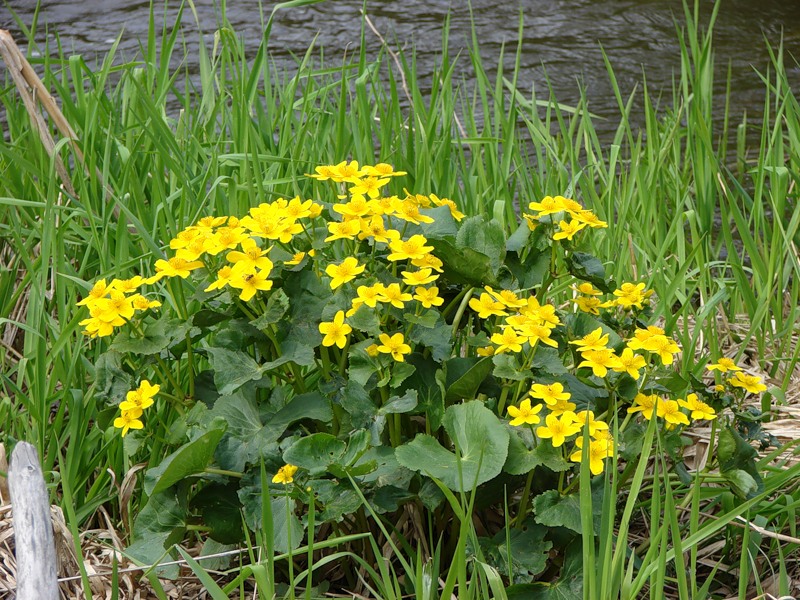 У воды цветет калужница
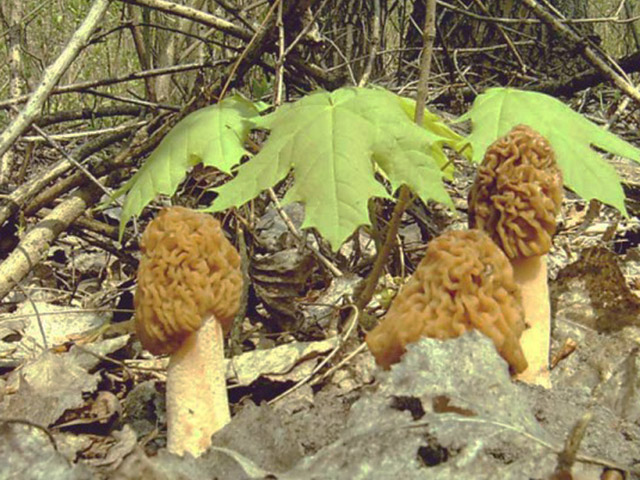 Появились весенние грибы сморчки
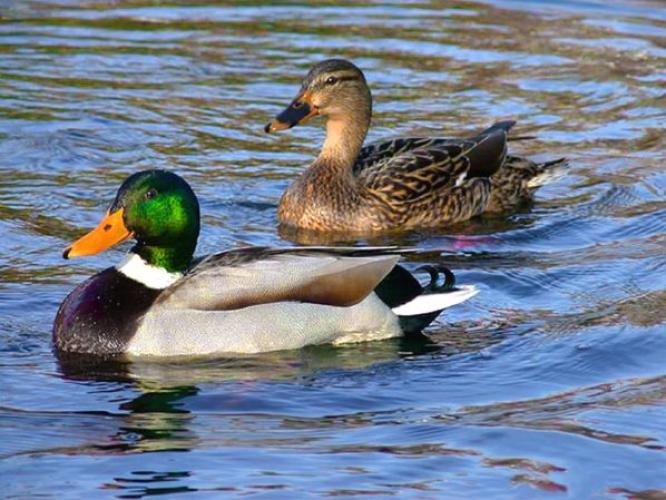 С юга прилетели утки
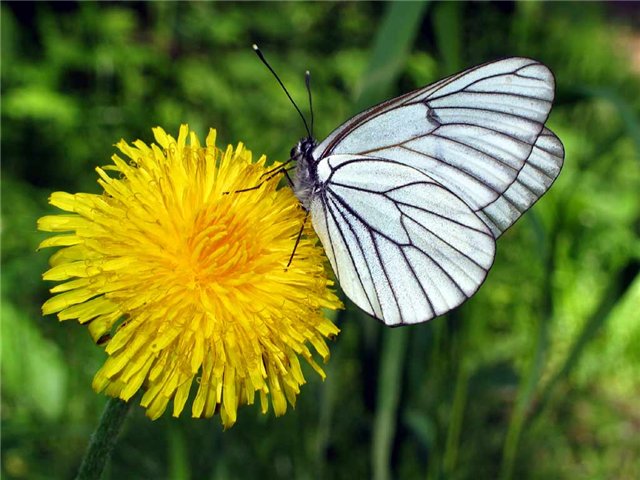 Бабочки порхают с цветка на цветок